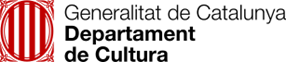 Fas 6 anys.
Tria un llibre.
Dades extretes a 1 de desembre de 2022, 8:00h
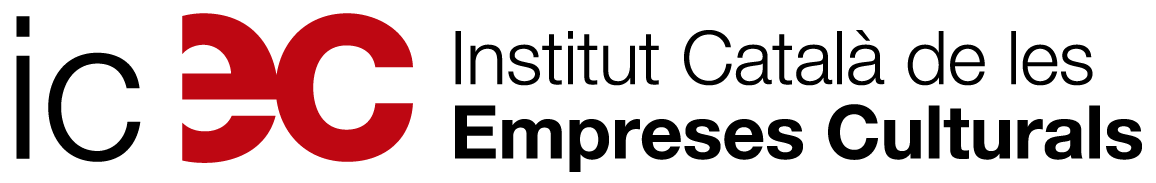 Dades bàsiques. 7 anys fent 6 anys
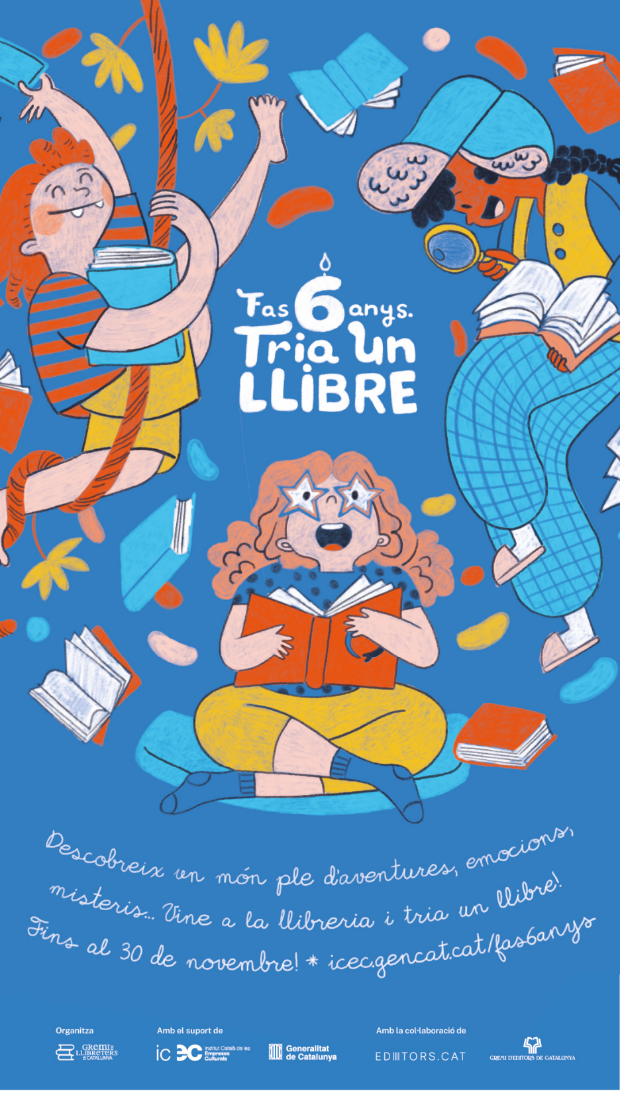 De 2016 a 2022, el percentatge de participació d’infants catalans a la campanya Fas 6 anys. Tria un llibre ha augmentat 14,8 punts, del 38,3% al 53,1%. En l’edició d’enguany, més de la meitat dels nens i nenes de 6 anys han gaudit de la campanya.
La participació de les llibreries també s’ha incrementat any rere any, fins a doblar-se. L’any 2022 s’arriba a les 462 llibreries implicades.
El nombre d’editorials participants ha estat força estable, a l’entorn de 400.
La principal llengua triada en els llibres adquirits és el català, un 71,34% del total de llibres comprats.
1
Dades bàsiques.
Un 53,14 % dels infants de 6 anys de Catalunya han participat en la campanya.Han comprat 5.923 títols diferents.
2
Infants participants. Distribució per demarcacions
La demarcació amb més infants participants ha estat Barcelona, amb un 54,4% dels infants censats, seguit de Lleida amb un 53%.
La mitjana de participació de Catalunya ha estat del 53,14%.
3
Barcelona. Distribució per comarques
La comarca barcelonina amb més infants participants ha estat l’Alt Penedès.
Pràcticament totes les altres comarques estan per damunt de la mitjana de participació de Catalunya, 53,14%.
4
* Inclou 3 municipis de la comarca de la Selva que pertanyen a la demarcació de Barcelona
Girona. Distribució per comarques
La comarca de Girona amb més infants participants és el Pla de l’Estany.
La Garrotxa i el Ripollès també han tingut una molt bona participació.
5
Lleida. Distribució per comarques
La comarca de Lleida amb més infants participants ha estat el Pallars Jussà, seguit del Solsonès.
Pràcticament, totes les altres comarques estan per damunt de la mitjana de participació de Catalunya, 53,14%.
6
Tarragona. Distribució per comarques
La comarca de Tarragona amb més infants participants ha estat el Priorat.
L’Alt Camp, el Baix Camp, la Conca de Barberà i la Ribera d’Ebre també superen la mitjana de participació de Catalunya, 53,14%.
7
Llibreries. Distribució per comarques
Girona
Barcelona
8
Llibreries. Distribució per comarques
Tarragona
Lleida
9
Llibreries. Tipologia de llibreries
Les cadenes de llibreries han venut un 38,8% dels exemplars; les llibreries independents, un 61,2%.
10
Evolució temporal. Vendes diàries*
Els dissabtes han concentrat el 30,8% de les vendes realitzades.
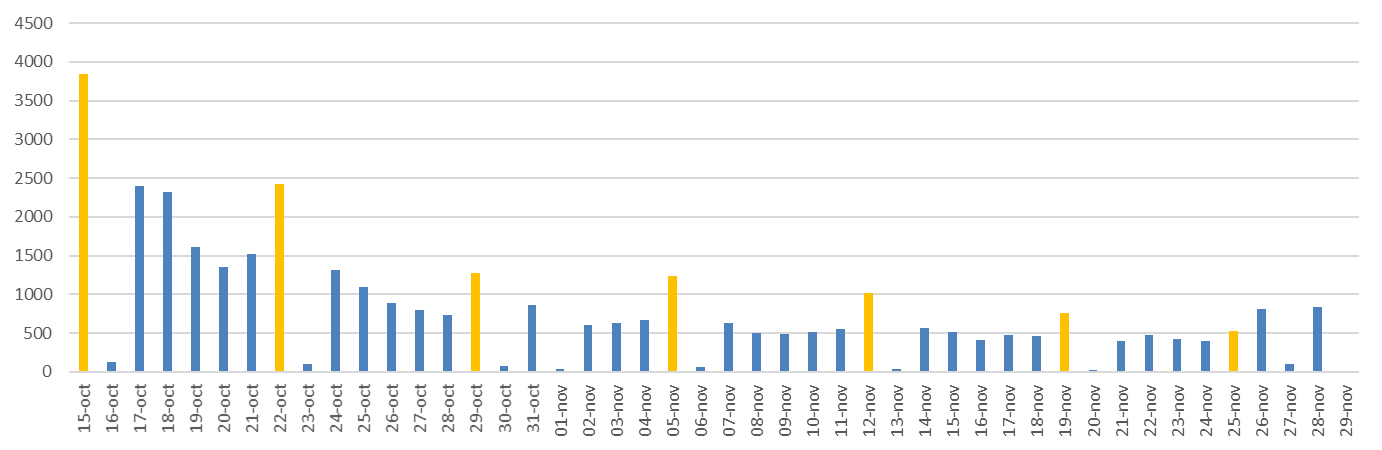 11
* El camp data respon al moment en que la llibreria ha informat de la venda
Llengua. Exemplars venuts en %
Un 71,3% dels llibres triats són en català, pràcticament el mateix percentatge que l’any passat (72,9%). 
L’anglès (0,16%) és la tercera llengua més escollida.
12
Títols. Els més venuts
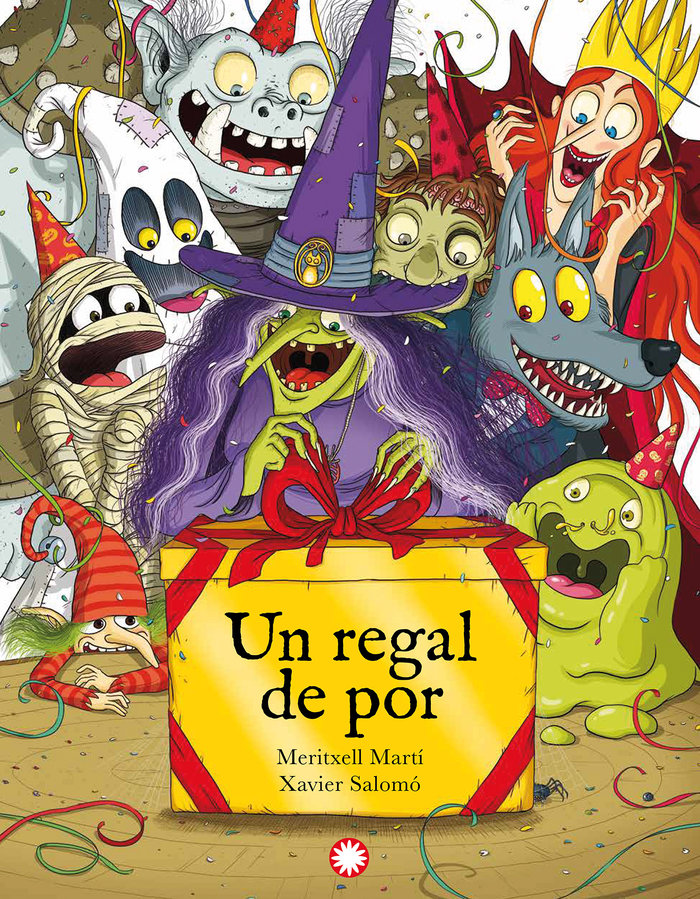 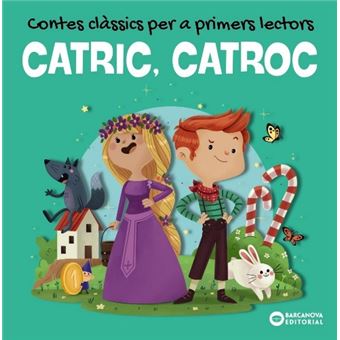 Hi ha un gran ventall de títols venuts (5.923). 
Els més triats són: 
Un regal de por
Un sopar de por
Catric, Catroc, contes clàssics per a primers lectors, (que va ser el més triat l’any passat) i 
La meravellosa i horripilant casa de la iaia.
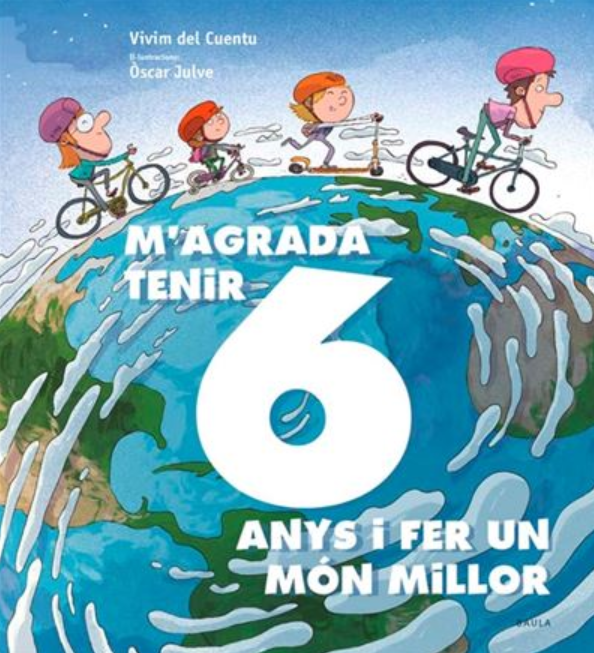 13
Títols. Relació dels 50 títols més venuts
14
15
Editorials
Uns 400 segells editorials han comercialitzat el seus títols en el marc de la campanya.
16
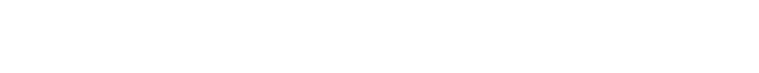 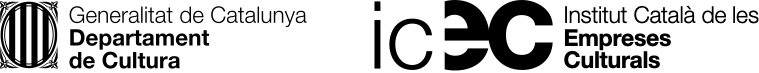